Adult Education and Family Literacy Act: Data and Accountability Requirements for Program Year 2023–24
Amukela Gwebu, Ph.D.Education Programs ConsultantAdult Education Office
Objectives
At the end of this presentation, you should have a clear understanding of:
Data and Accountability
Beginning-of-the-Year Letter
Due Dates for Deliverables
Guidelines for Coalitions Deliverables
Data Collection, Training, and Reporting
Local Assessment Policy
End-of-Year Data Submission
Data Privacy-Security Personally Identifiable Information
Social Security Numbers
Individual Tax Identification Number 
Consent Forms (Paper Based or Electronic)
Data Monitoring, Reporting, and Training (Guest Speaker)
Data and Accountability (1)
Mandatory Requirements
Beginning-of-the-Year Letter for Program Year (PY) 2023–24
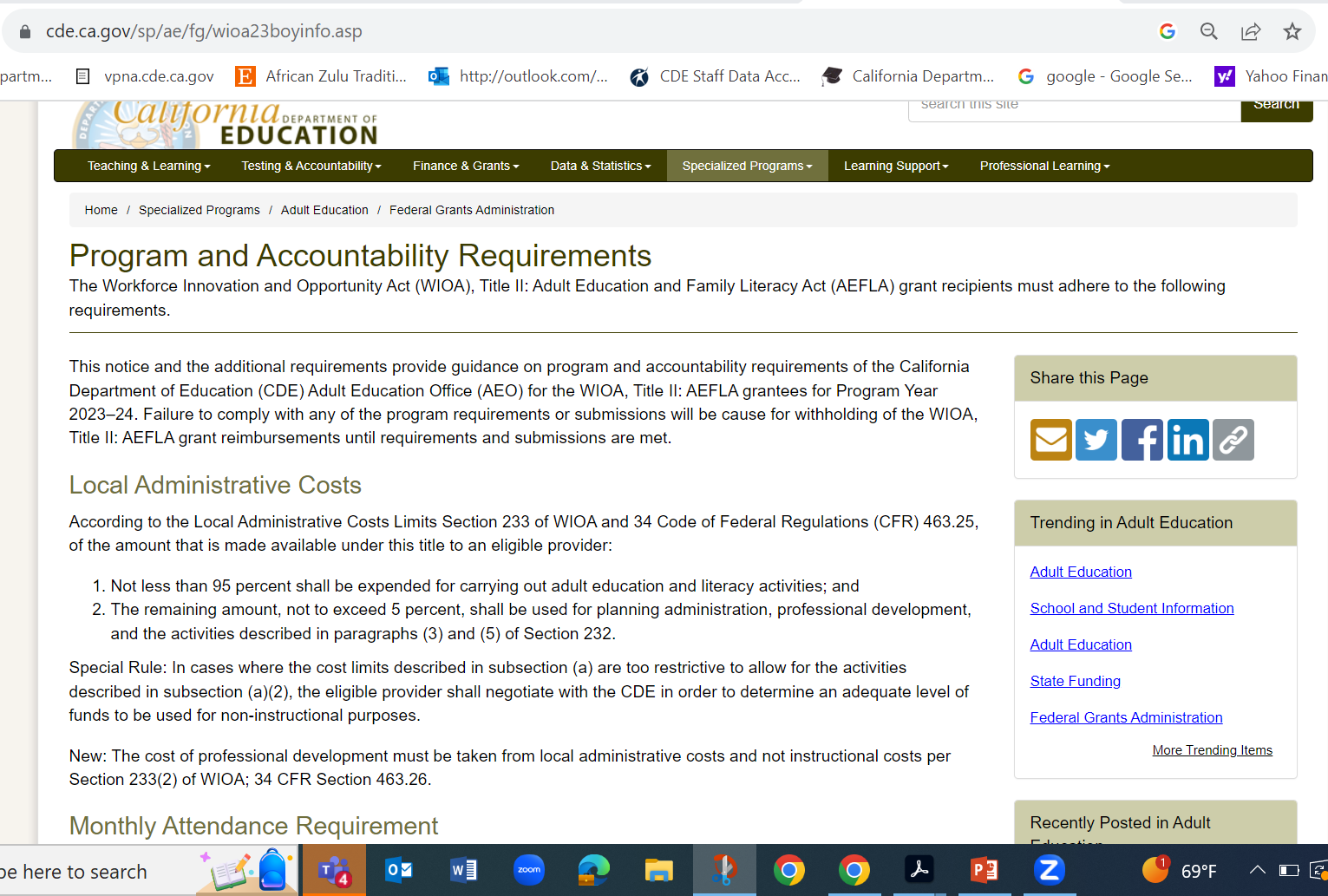 Data and Accountability (2)
Important Grant Deliverables Due Dates for (PY) 2023–24
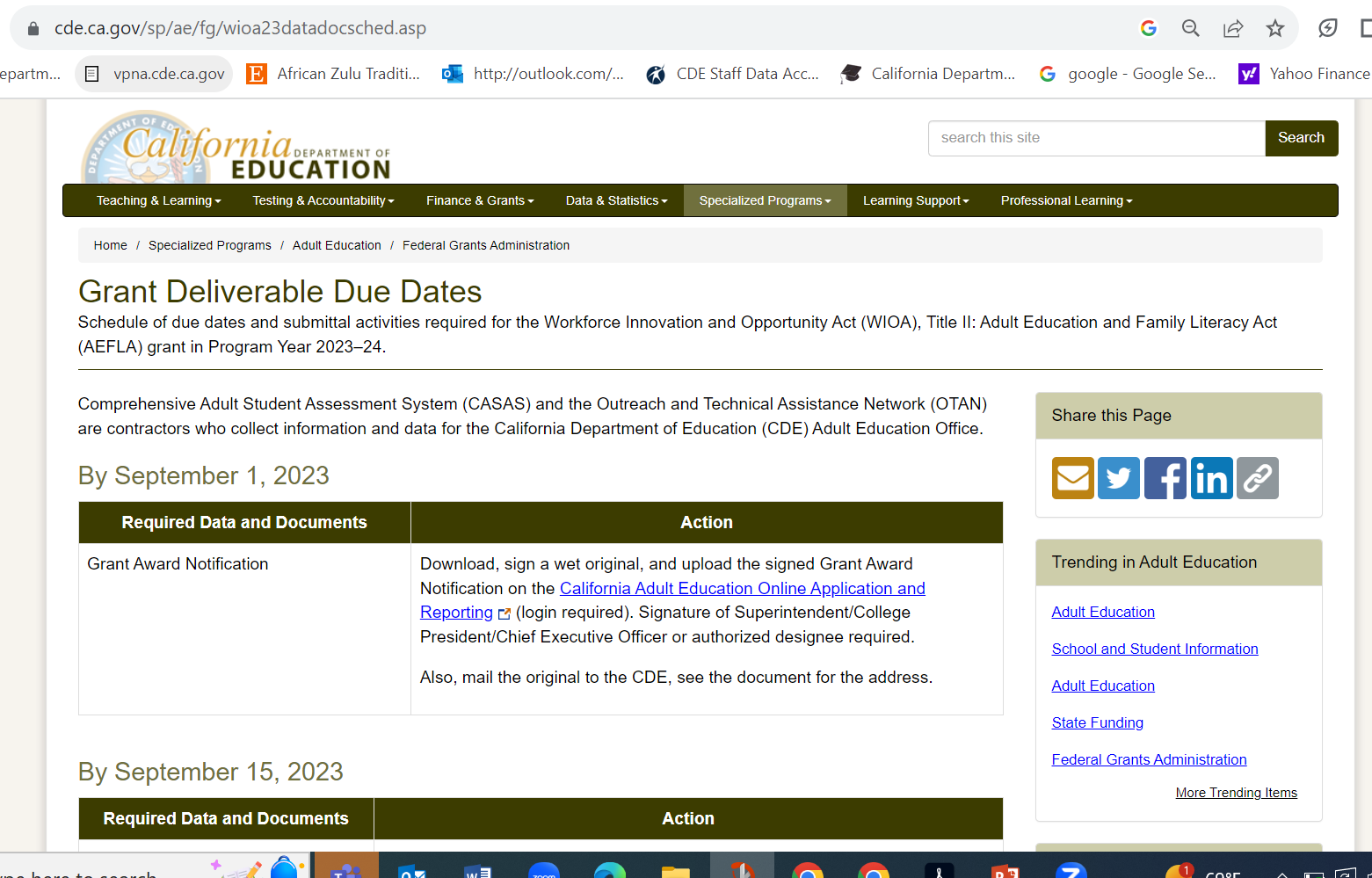 Data and Accountability (3)
Coalitions
Deliverables that must be submitted at Individual-Agency-Level versus, those that, are the responsibility of the Fiscal Agent.
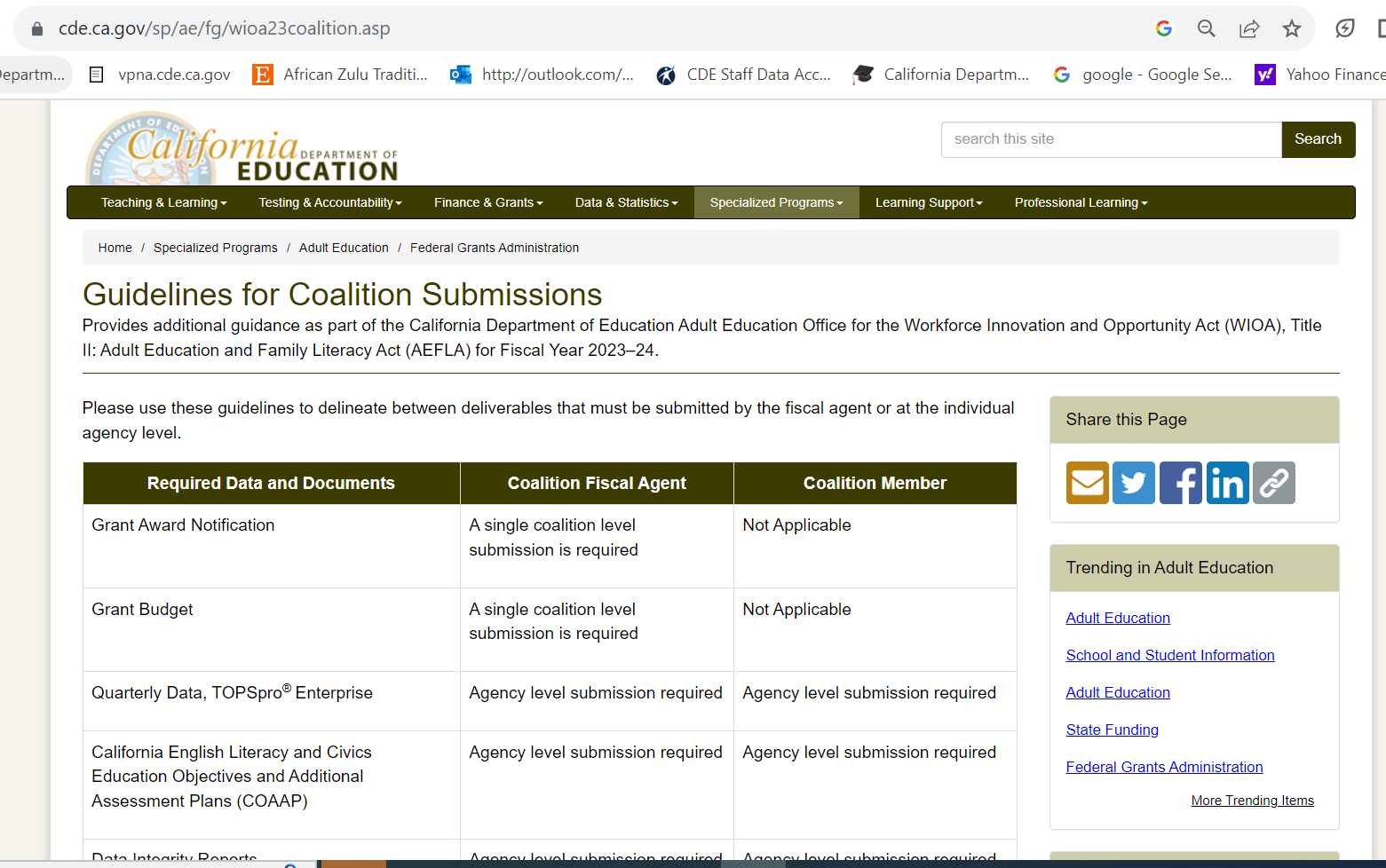 Data and Accountability (4)
Data Collection, Training, and Reporting
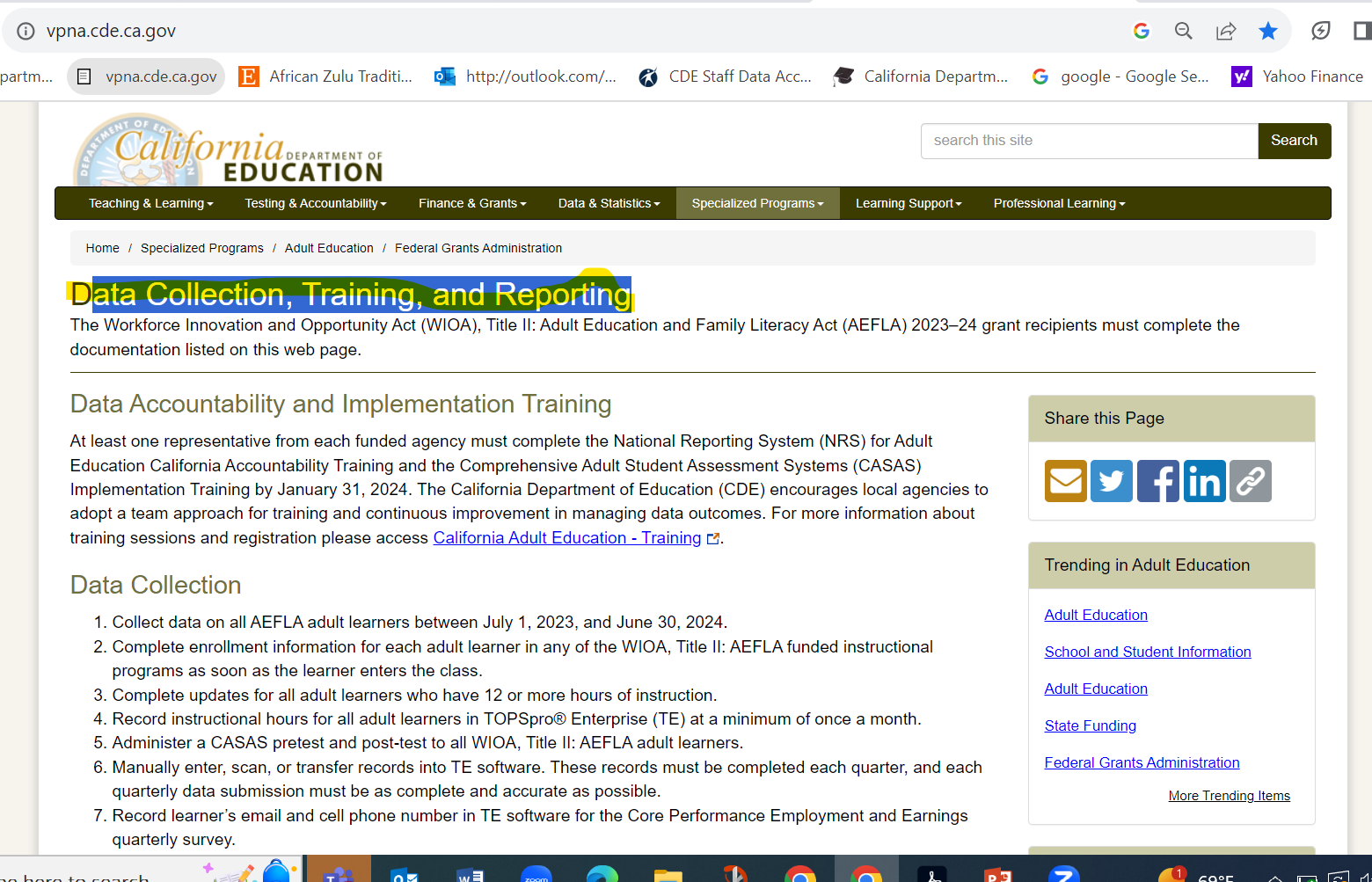 Data and Accountability (5)
Statewide: California Assessment Policy Guidelines
Click on the URL below to access the document 
https://www.casas.org/docs/default-source/caacct/attachment-a-california-assessment-policy-guidelines.pdf?sfvrsn=2e4a11c3_32?Status=Master
Data and Accountability (6)
Local Assessment Policy Guidelines
Local Assessment Policy Template (PDF)
Update this document on an annual basis
Remote Testing (if applicable)
A Signature and Date Reviewed with your staff is required on a annual basis
End of Year Data Submission (1)
End-of-Year Data Submission Notification
Guidelines for submitting end-of-year Workforce Innovation and Opportunity Act, Title II (WIOA, Title II) data
https://www.cde.ca.gov/sp/ae/fg/wioa21eoyinfo.asp
All data must be submitted on or before July 15, each year
End of Year Data Submission (2)
Step by Step Instructions for TOPSpro® Enterprise (TE)
Submission Instructions
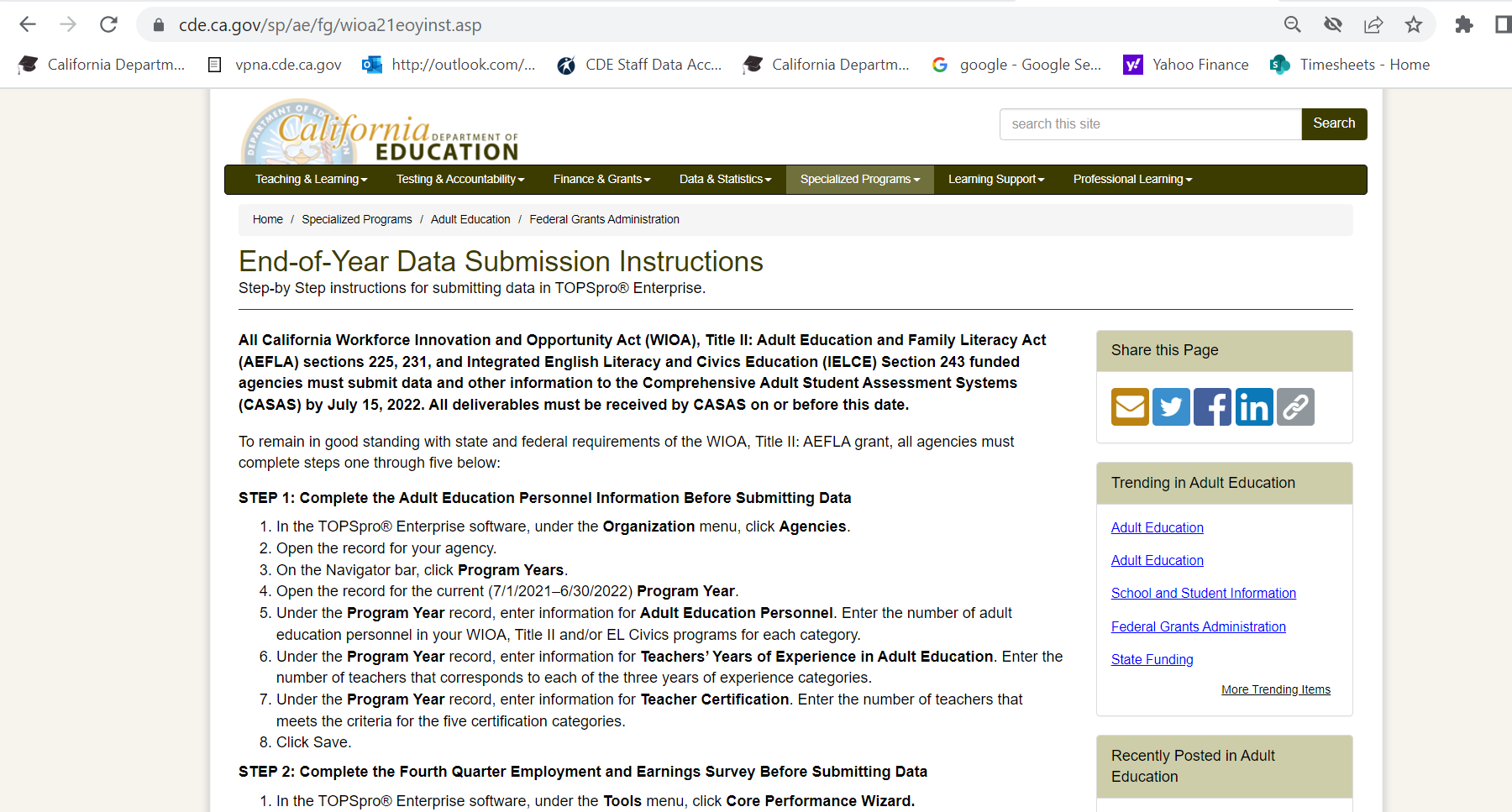 End of Year Data Submission (3)
Trouble Shooting
Submitting Complete and Accurate Data
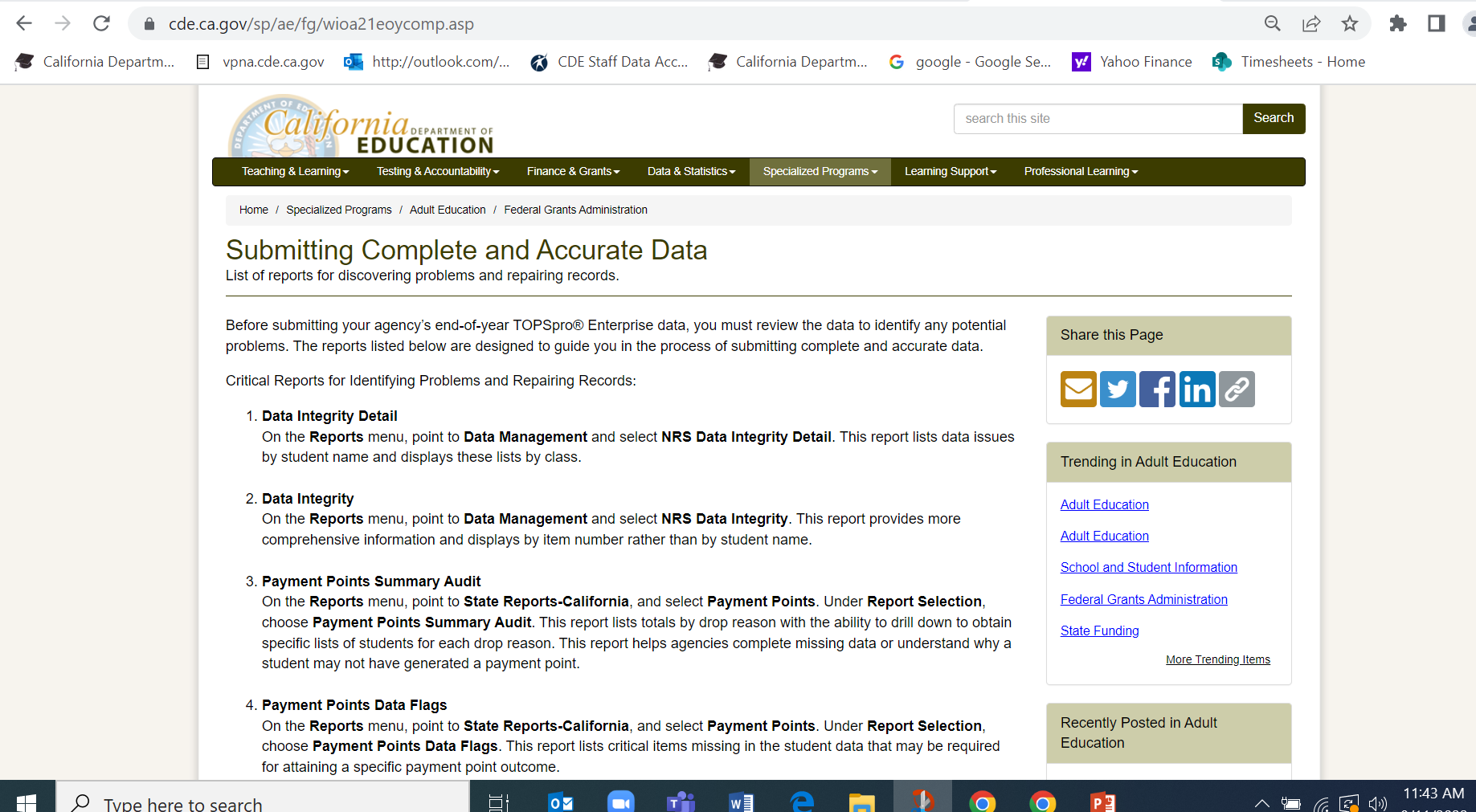 Data Privacy: Securing Personally Identifiable Information and Records
Bulletin AEFLA 17-01 Data Privacy Guidelines and Procedures
Voluntary Authorization to Share Personally Identifiable Information and Records Form 
Voluntary Authorization to Share Personally Identifiable Information and Records Form – Translations
Data Privacy Frequently Asked Questions (FAQs)
Securing Personally Identifiable Information and Records (1)
Bulletin AEFLA 17-01 Data Privacy Guidelines and Procedures
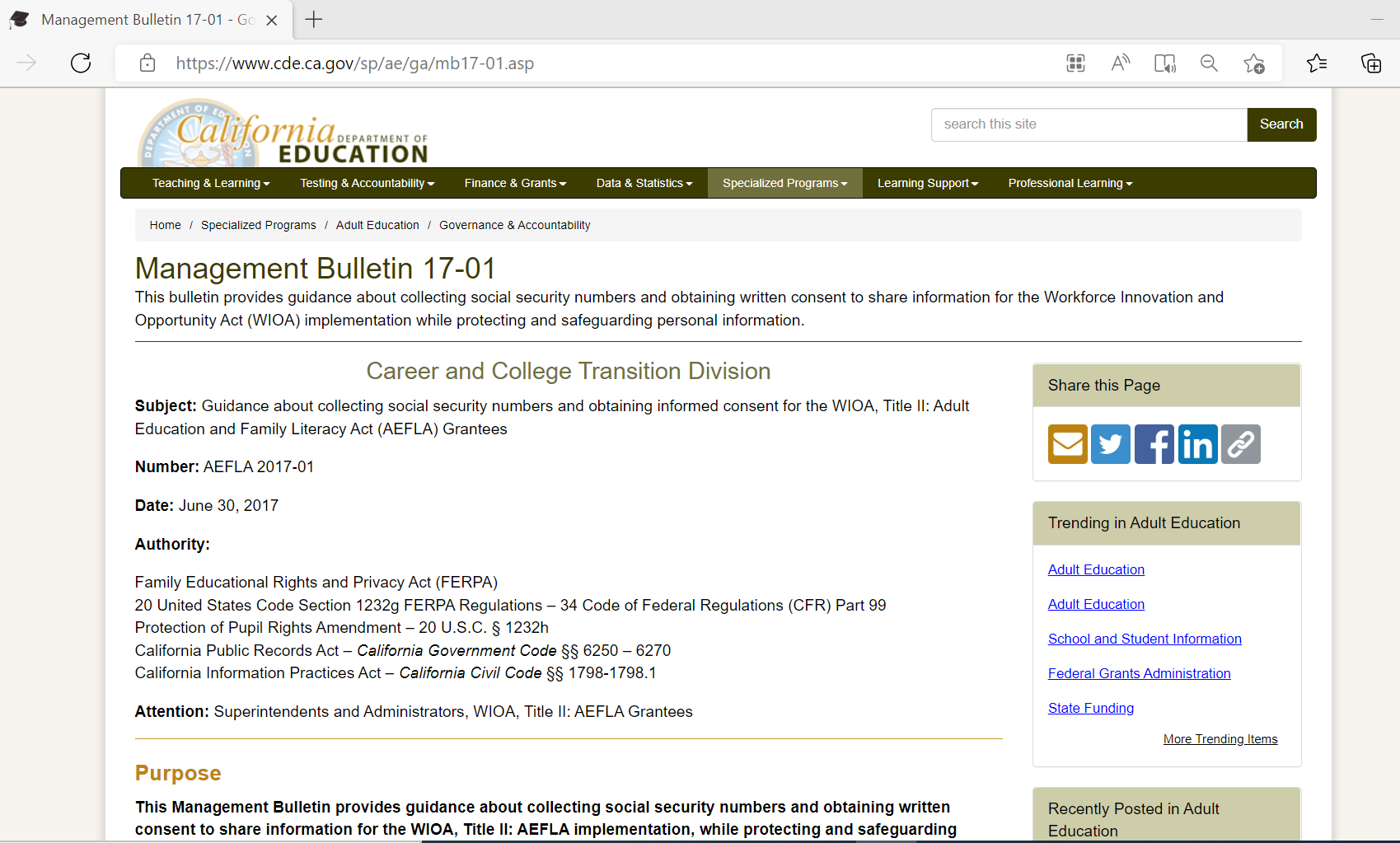 Securing Personally Identifiable Information and Records (2)
Voluntary Authorization to Share Personally Identifiable Information and Records Form
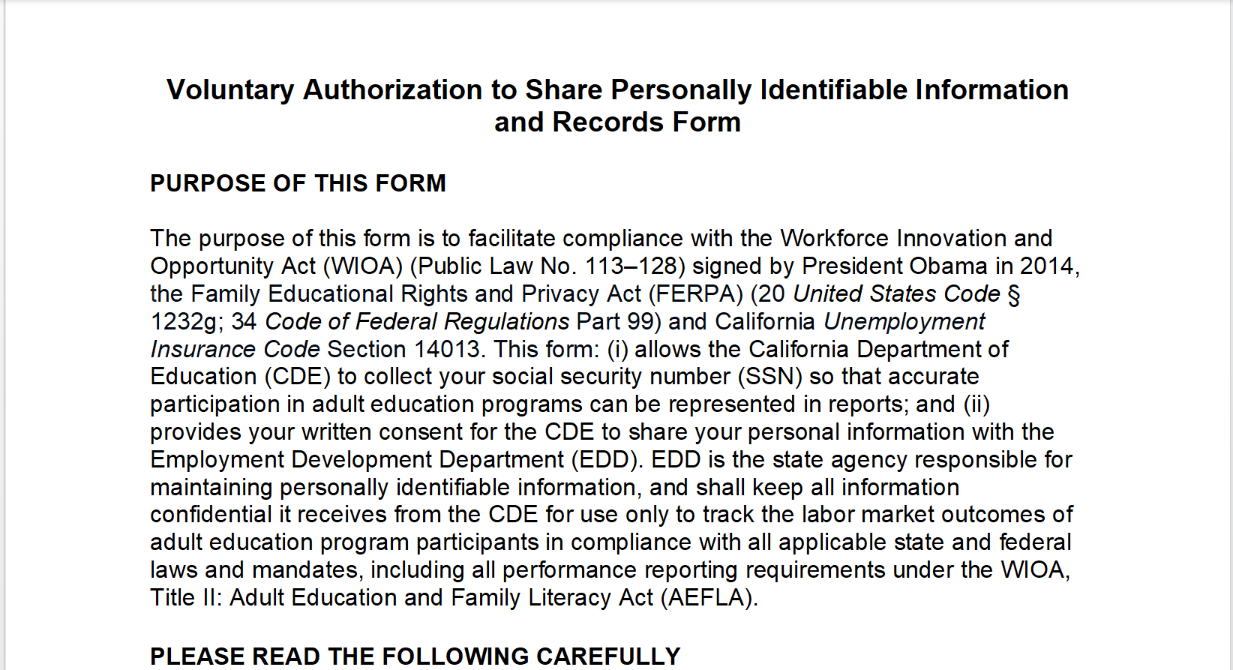 Securing Personally Identifiable Information and Records (3)
Templates: Voluntary Authorization to Share Personally Identifiable Information and Records Form – Translations
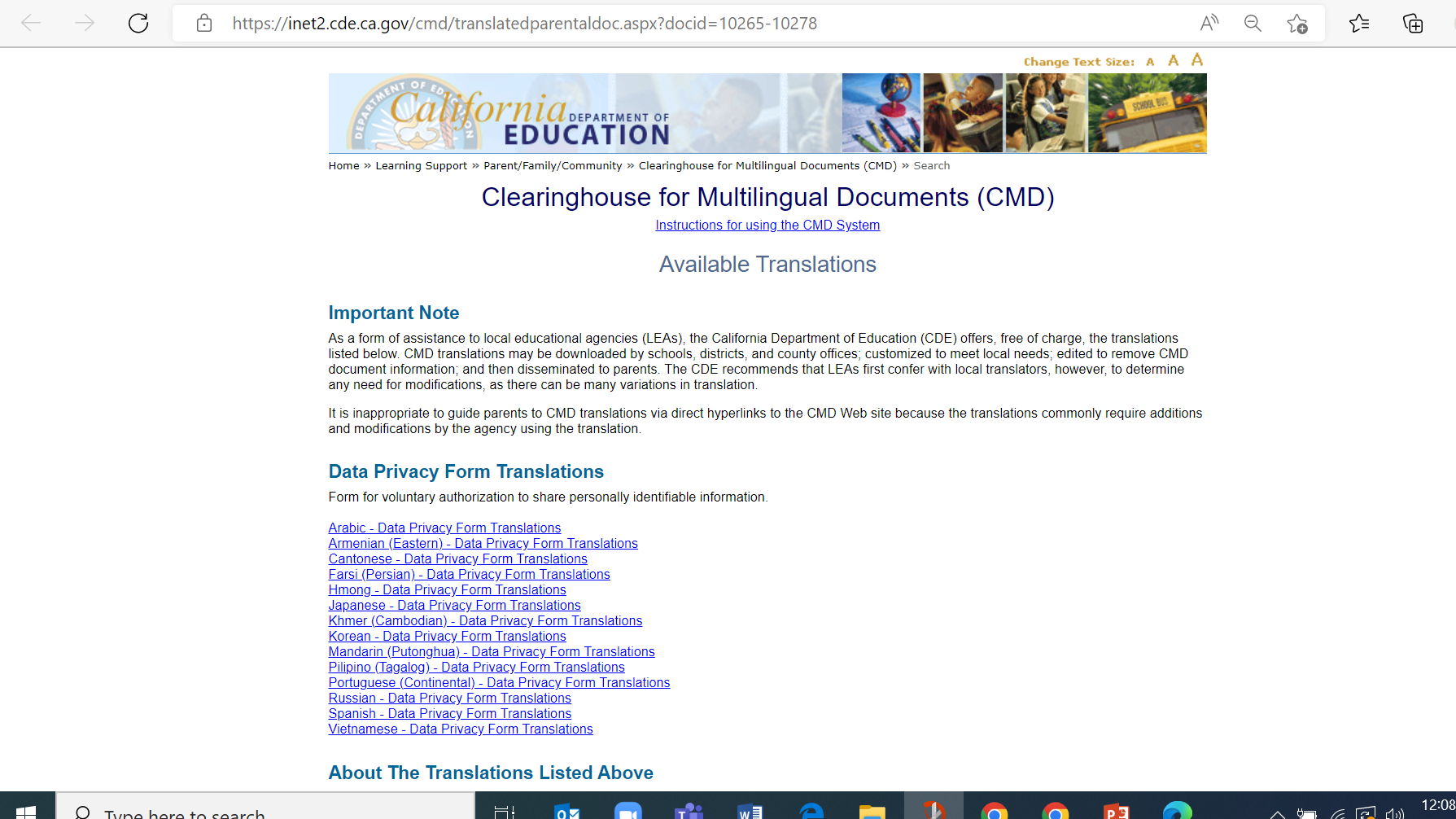 Securing Personally Identifiable Information and Records (4)
Frequently Asked Questions (FAQs)
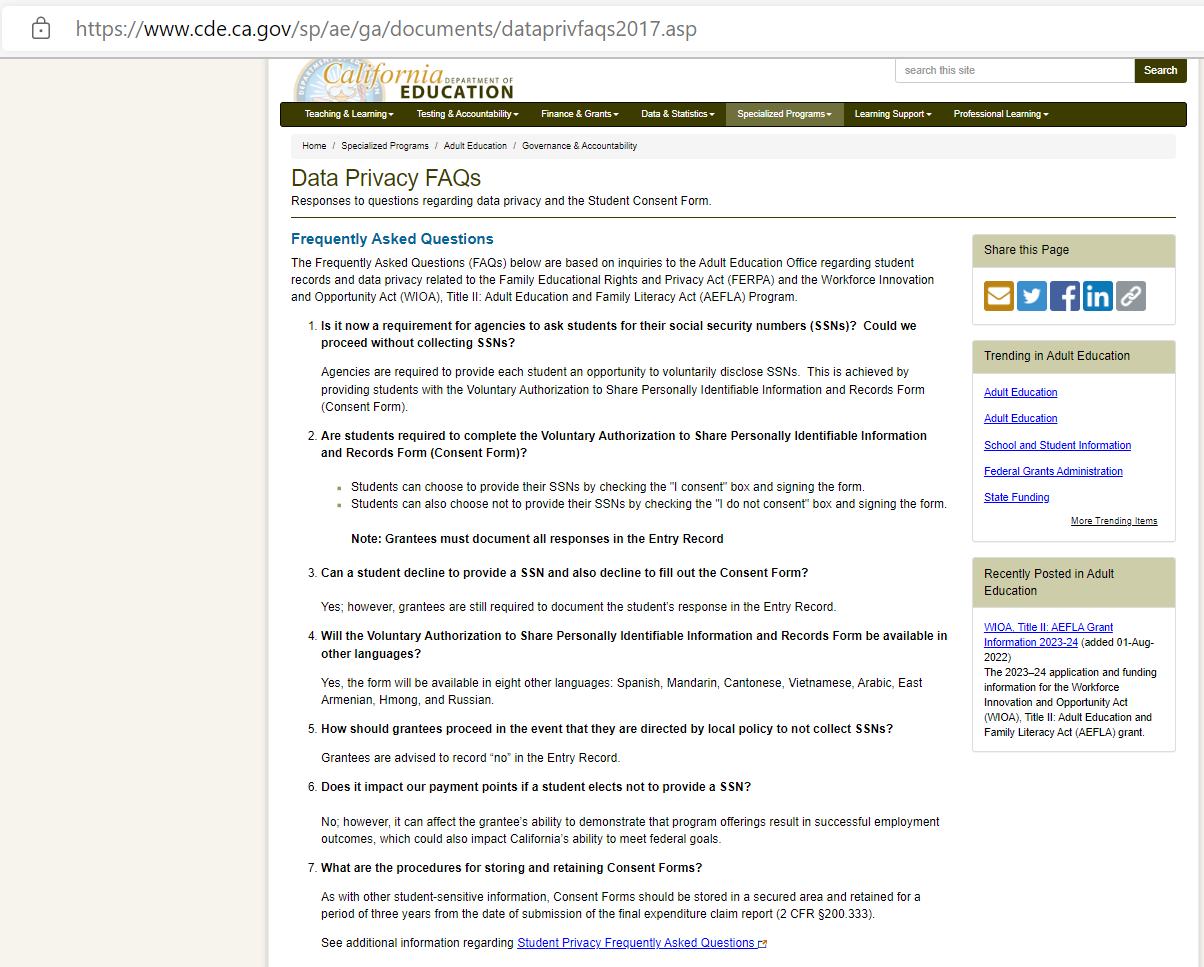 Data Monitoring, Reporting and Training (1)
Data Integrity Report (DIR)
Data Monitoring - Action Items 
Program Entry and Update Record
Attendance must be updated monthly (Mandatory Requirement)
Core Employment and Earnings Follow-up Survey every quarter (Mandatory Requirement)
Send emails and Text Survey
[Speaker Notes: Laura Fetter., CASAS (11-14)]
Data Monitoring, Reporting and Training (2)
Data Monitoring - Action Items
Continuous Improvement Plan must be completed on or before April 30 of each year.
Must select at least one on or before October 1: Civic Objective and Additional Assessments (COAAPs). 
Applies to agencies funded for English Literacy and Civics Education (ELCE) and Integrated ELCE .
Data Monitoring, Reporting and Training (3)
Two Trainings Required: Action Items			
Ensure each year that one or more employees have completed these training items on or before January 31 of each year:
Complete one California Accountability Training course
Complete one Comprehensive Adult Student Assessment System Implementation Training course
Register here: https://www.caadultedtraining.org/
Questions ?
Segway to CASAS and Technical Assistance Resources
CASAS trainings training@casas.org
California Accountability capm@casas.org
Shipping and payment questions: orders@casas.org
Technical Support techsupport@casas.orgor 1-800-255-1036
End of Presentation